Web Phase Two
Project Update and Next Steps
Russ Pearlman
Division of Information Technology
October, 2023
my.creighton.edu
ASSESSMENT
User collaboration
INTERVIEWS 
 10+ faculty interviewed 
 20+ staff interviewed 
 10+ students interviewed
 Both Omaha and Phoenix campuses represented
CONTENT WORKSHOPS
 HR , mission, EDI (5+ participants)
 Student life (5+ participants)
 Enrollment management (5+ participants)
 Faculty (10+ participants)
 Administrative assistants (8+)
Select Feedback
“The site doesn’t represent what we want users to see. It tends to make things difficult and doesn’t show the vibrancy of Creighton.” 
— Department Chair
“We have our own SharePoint, so there’s a lot of duplicative efforts. There’s a lot of confusion.” 
— HR Specialist
“I can’t find 80-percent of the content I need within a couple of clicks; the other 20-percent I have no idea where to find.” 
— Department Chair
“It’s not just having access to all the different links we need. It’s about having it personalized and customized so it’s clear what applies to me.”
— Student
Common Themes
USERS CAN’T FIND WHAT THEY NEED
Various and outdated versions of the same page are still live
Bookmarks no longer working
Search is ineffective
 CONTENT IS NOT ORGANIZED OR PERSONALIZED
Inconsistent formats
Unclear how content is loaded to the website or “internal” vs. “external”
Content is not tailored to my individual needs, location, etc.
 IT DOESN’T FEEL LIKE CREIGHTON
No experience of a community or reflection on who we are
Key features such as directory of people and departments is missing
Need easy access to resources and helping navigate our complex organization
my.creighton.edu
VISION AND DESIGN
Overarching Needs
WE NEED TO “START FRESH” ON OUR CONTENT
Organized
Standardized
Managed
 WE NEED TO MAKE CONTENT MORE ACCESSIBLE
Effective searching capabilities (filters and facets)
Specific ways to search departments, people, and across resources (e.g., SharePoint)
Focus on personalized user tasks, not how we are organized
 WE NEED TO SHOWCASE CREIGHTON
Consistent experience
Access to resources, tools, and community
A user experience reflective of our brand and personality
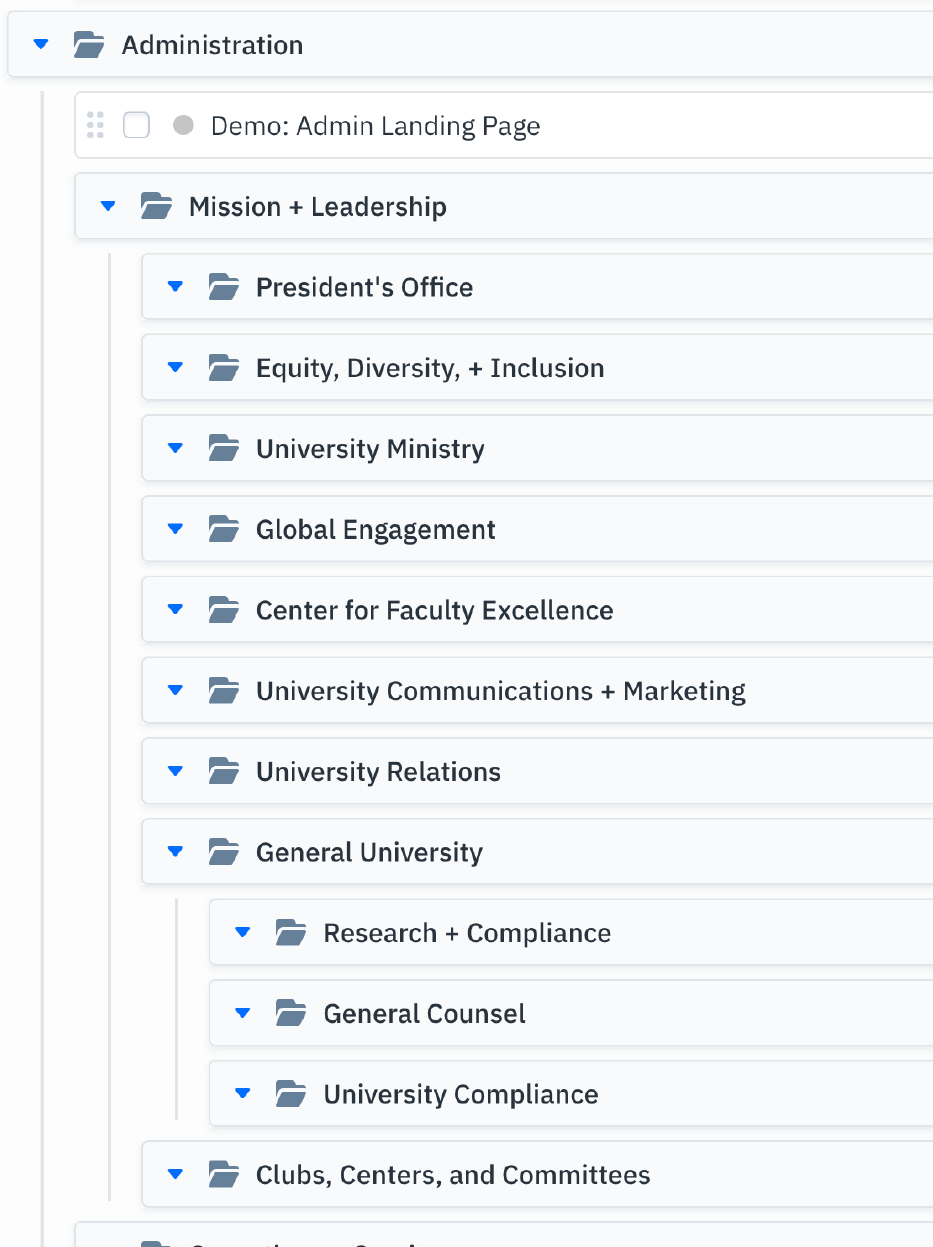 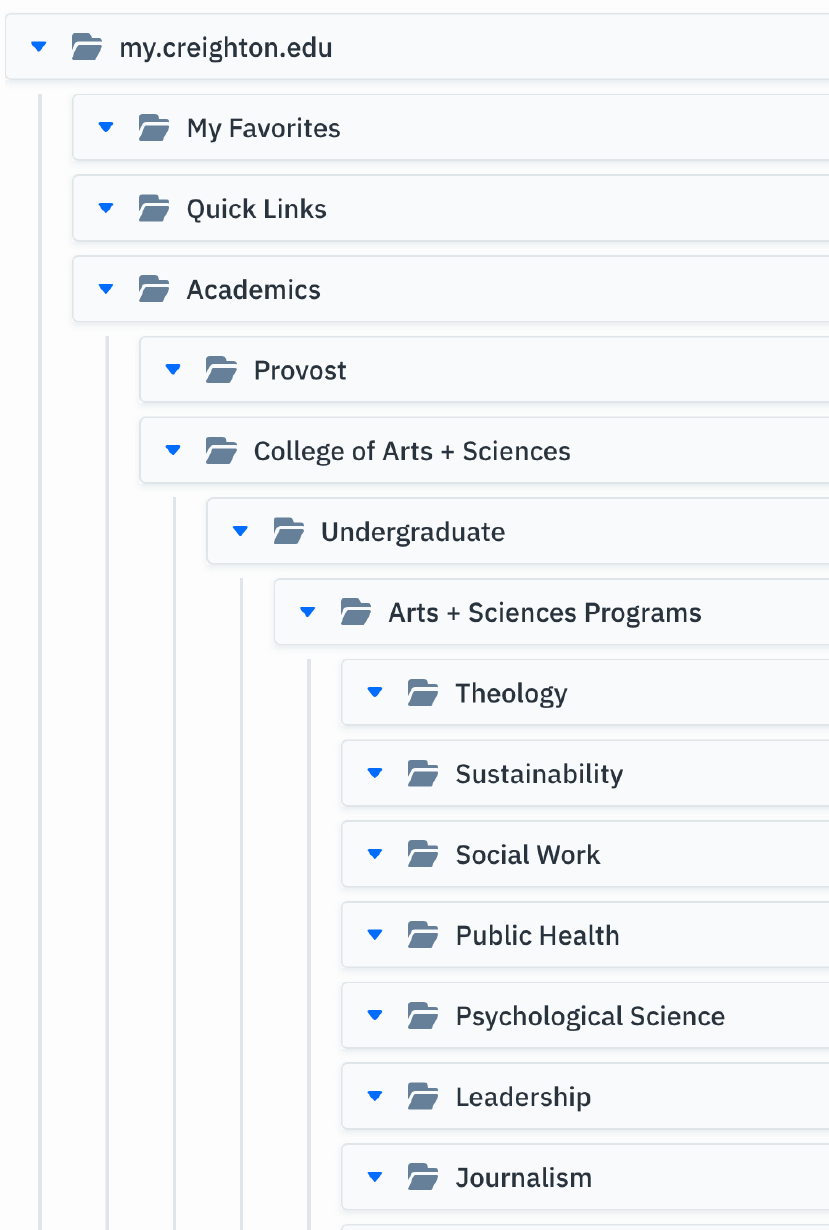 Content Outline: Hierarchy
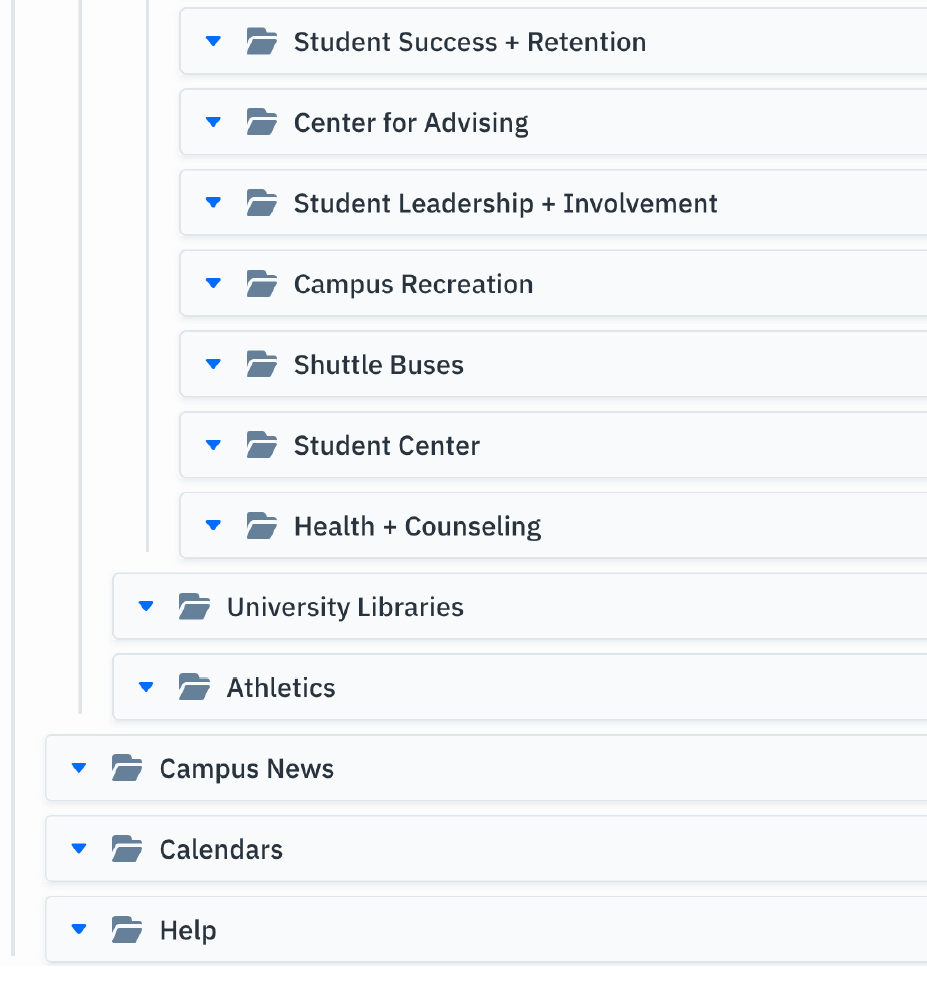 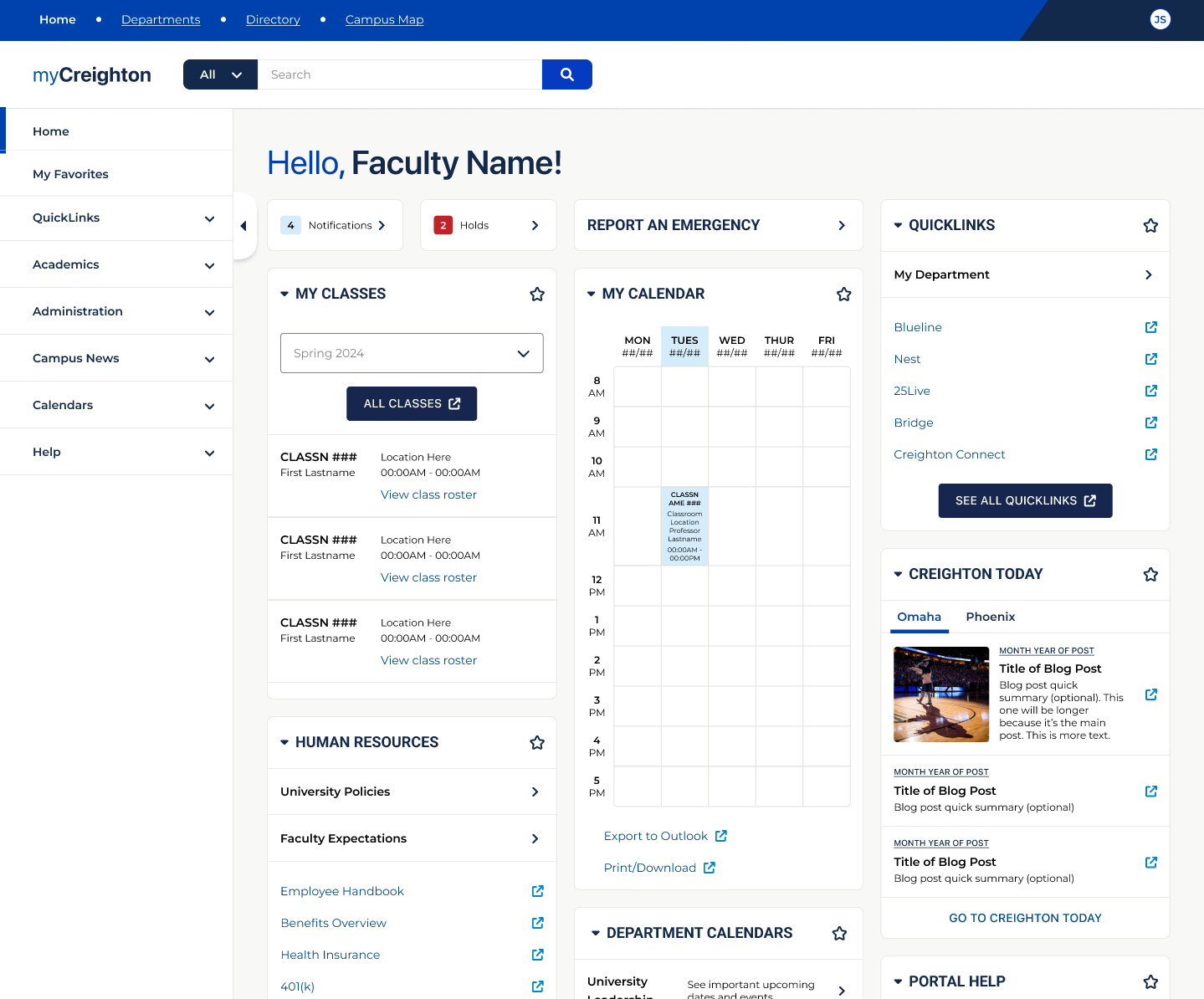 Content Outline: Homepage (Faculty)
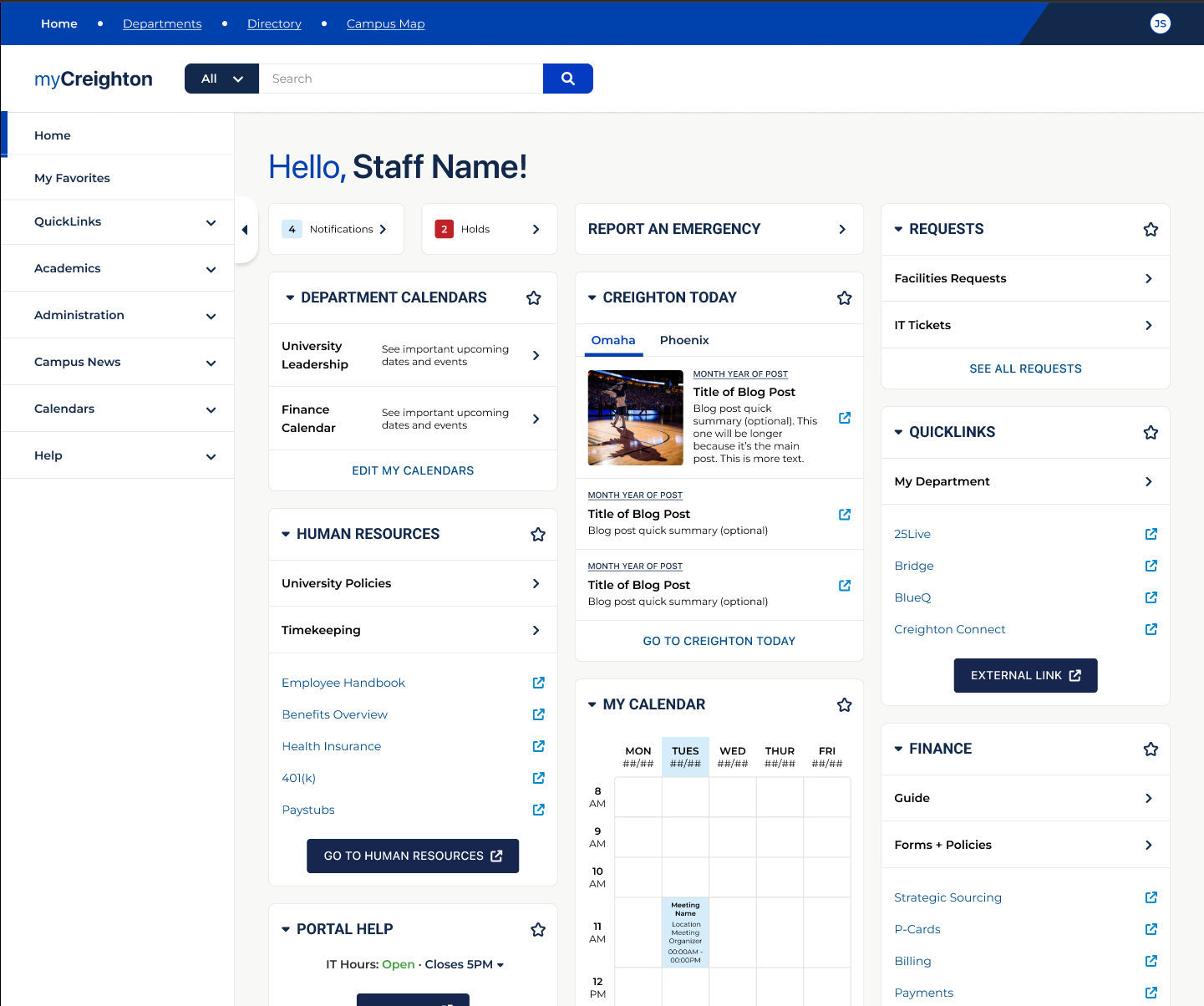 Content Outline: Homepage (Staff)
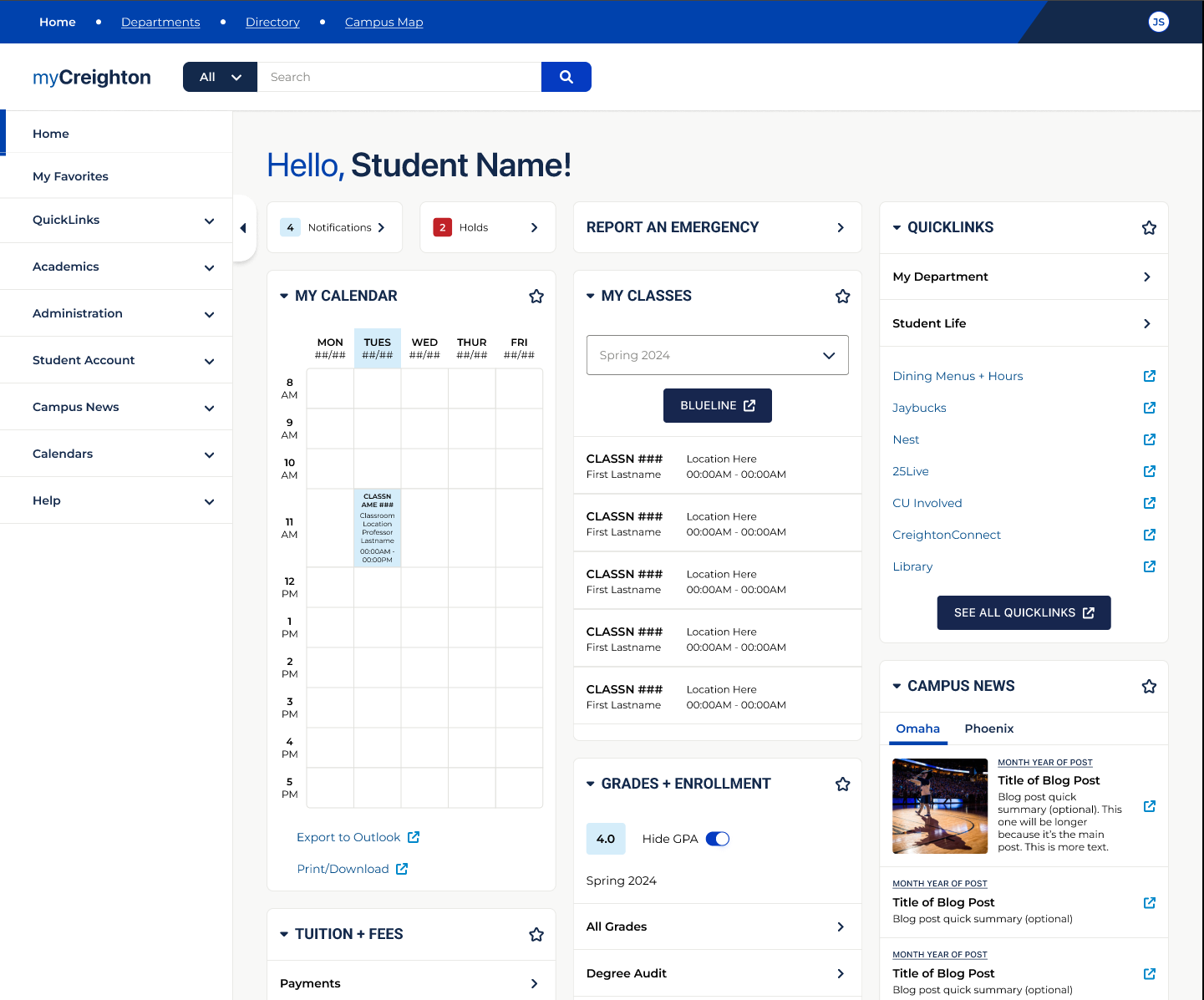 Content Outline: Homepage (Student)
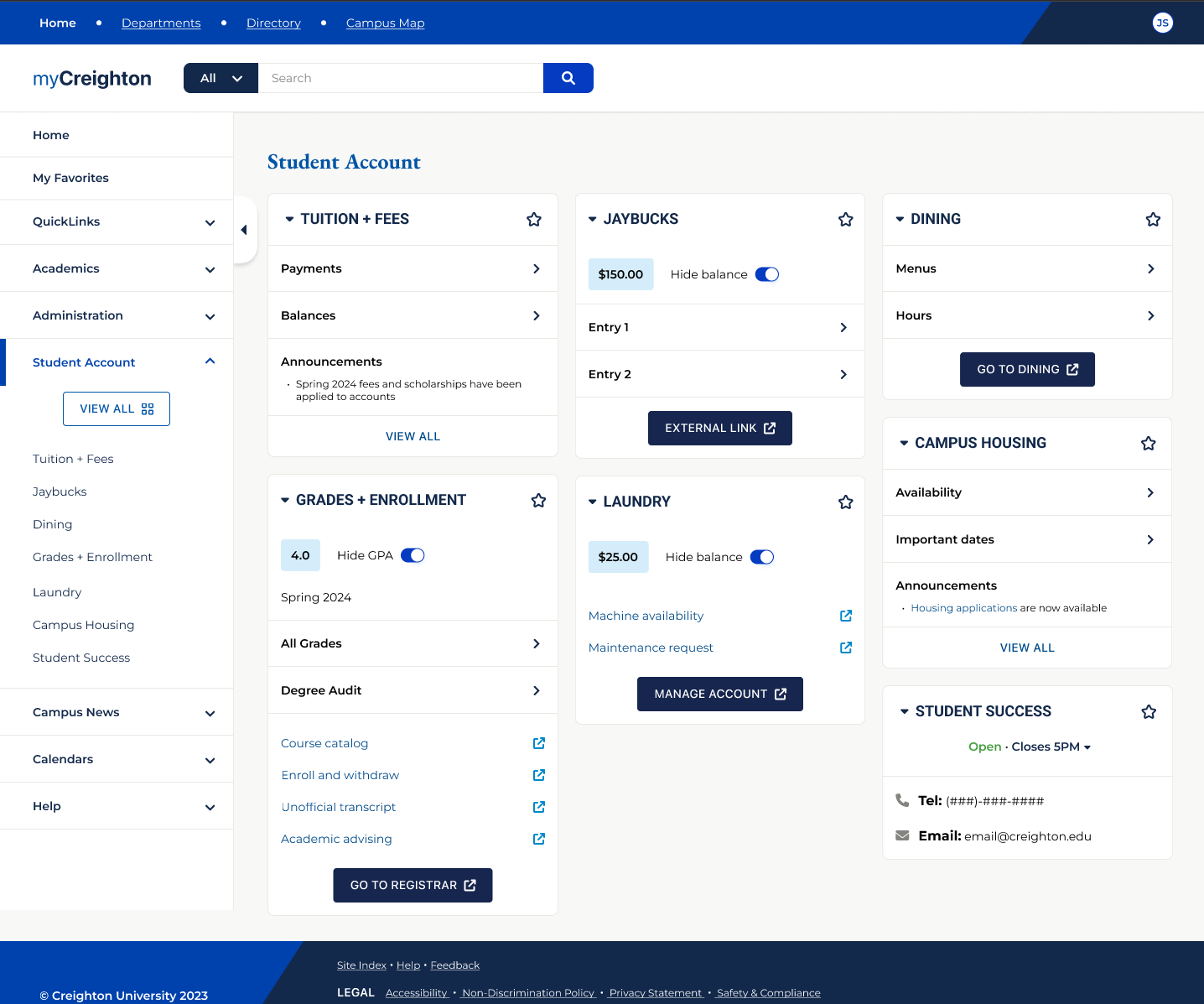 Content Outline: Account (Student)
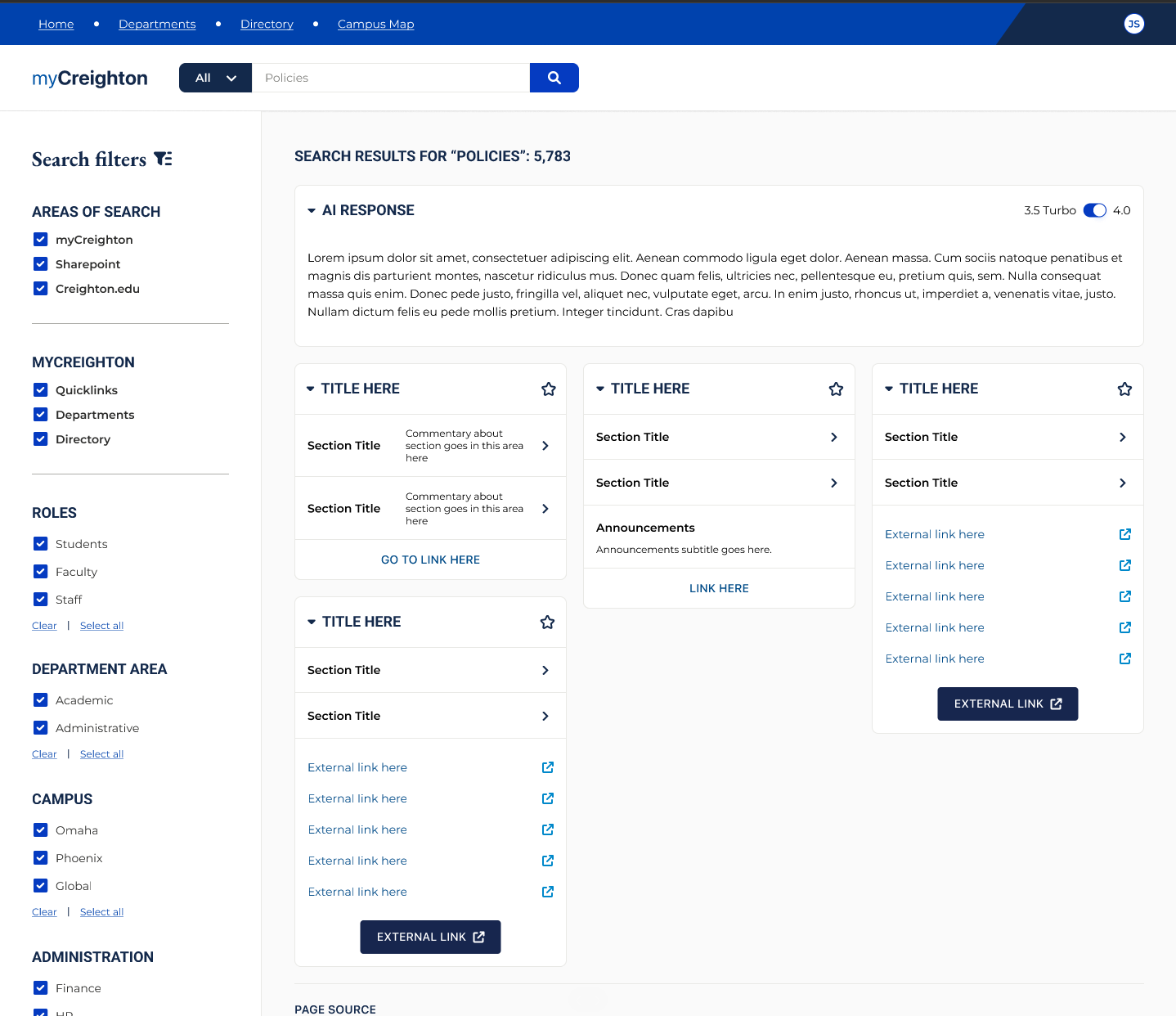 Content Outline: Search
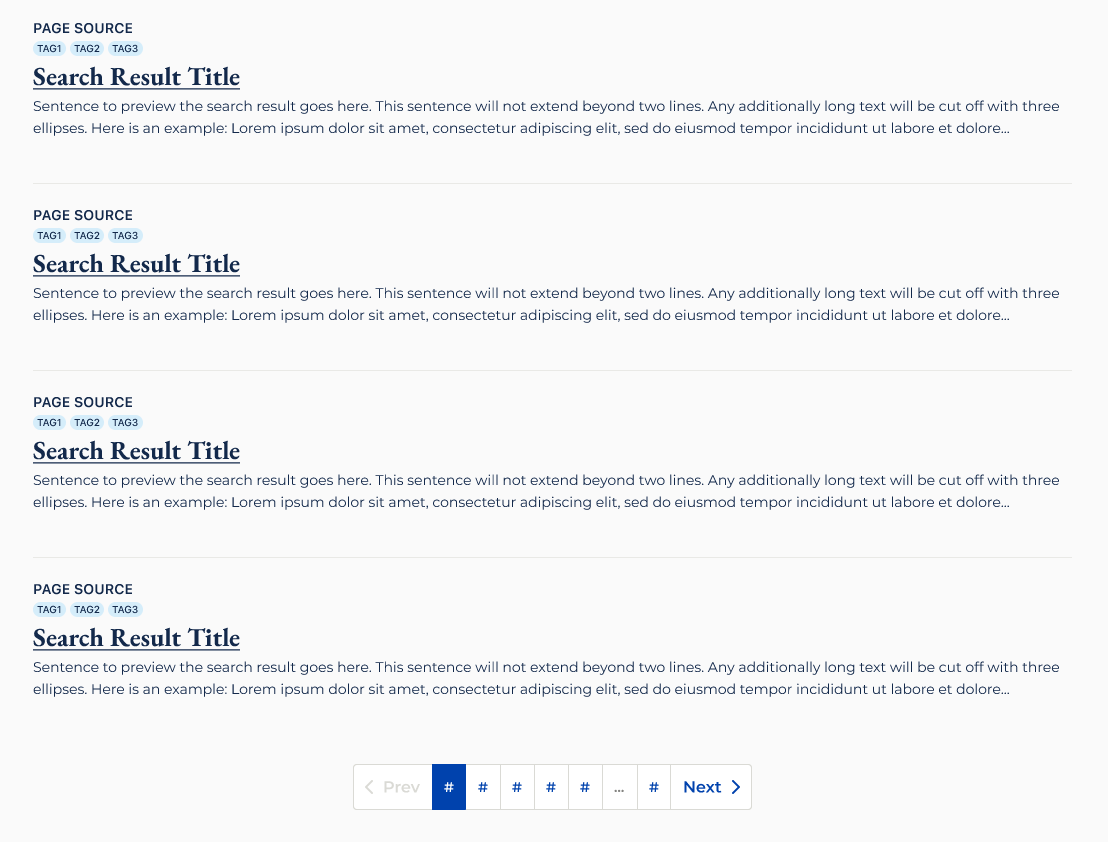 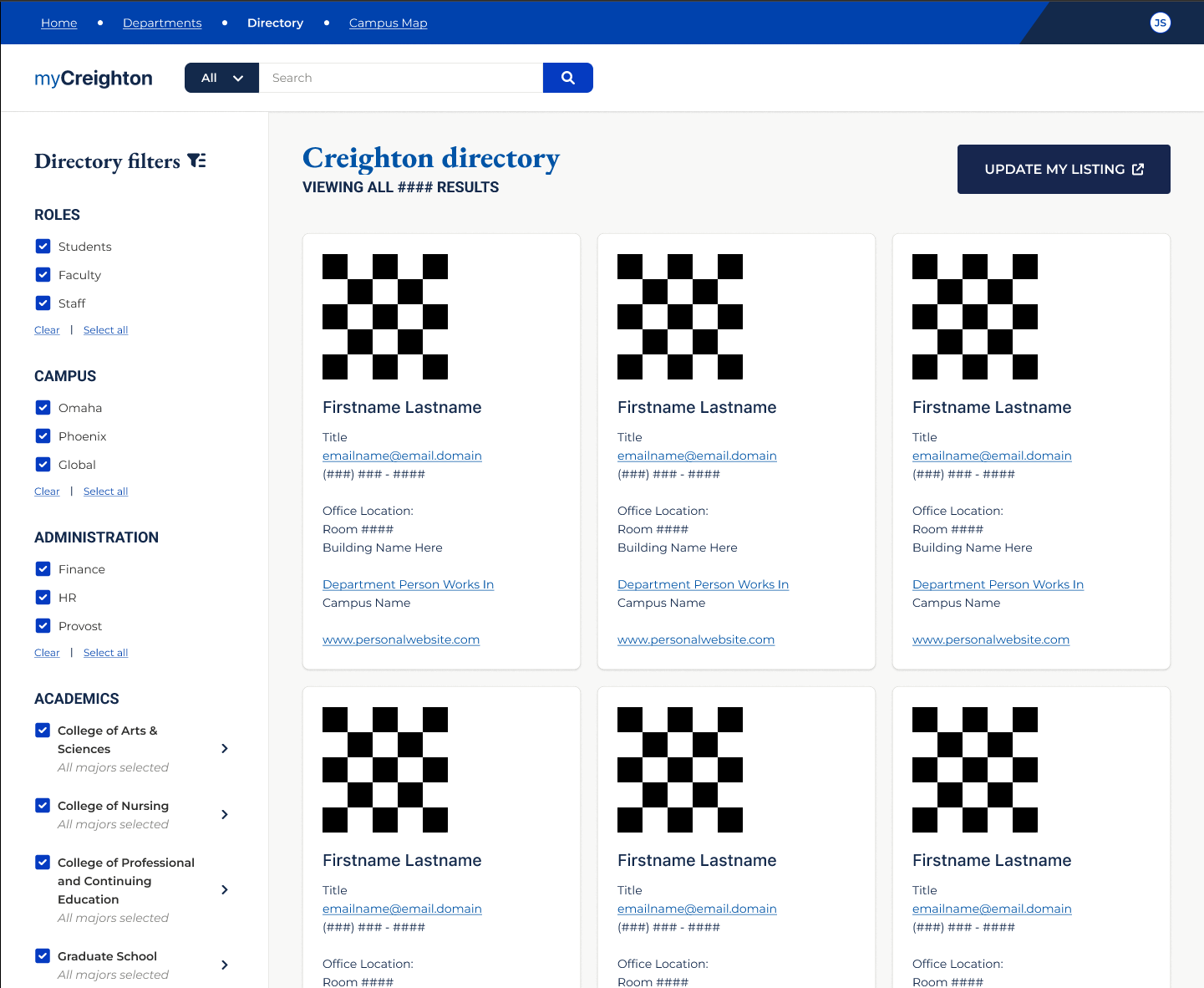 Content Outline: People
Search
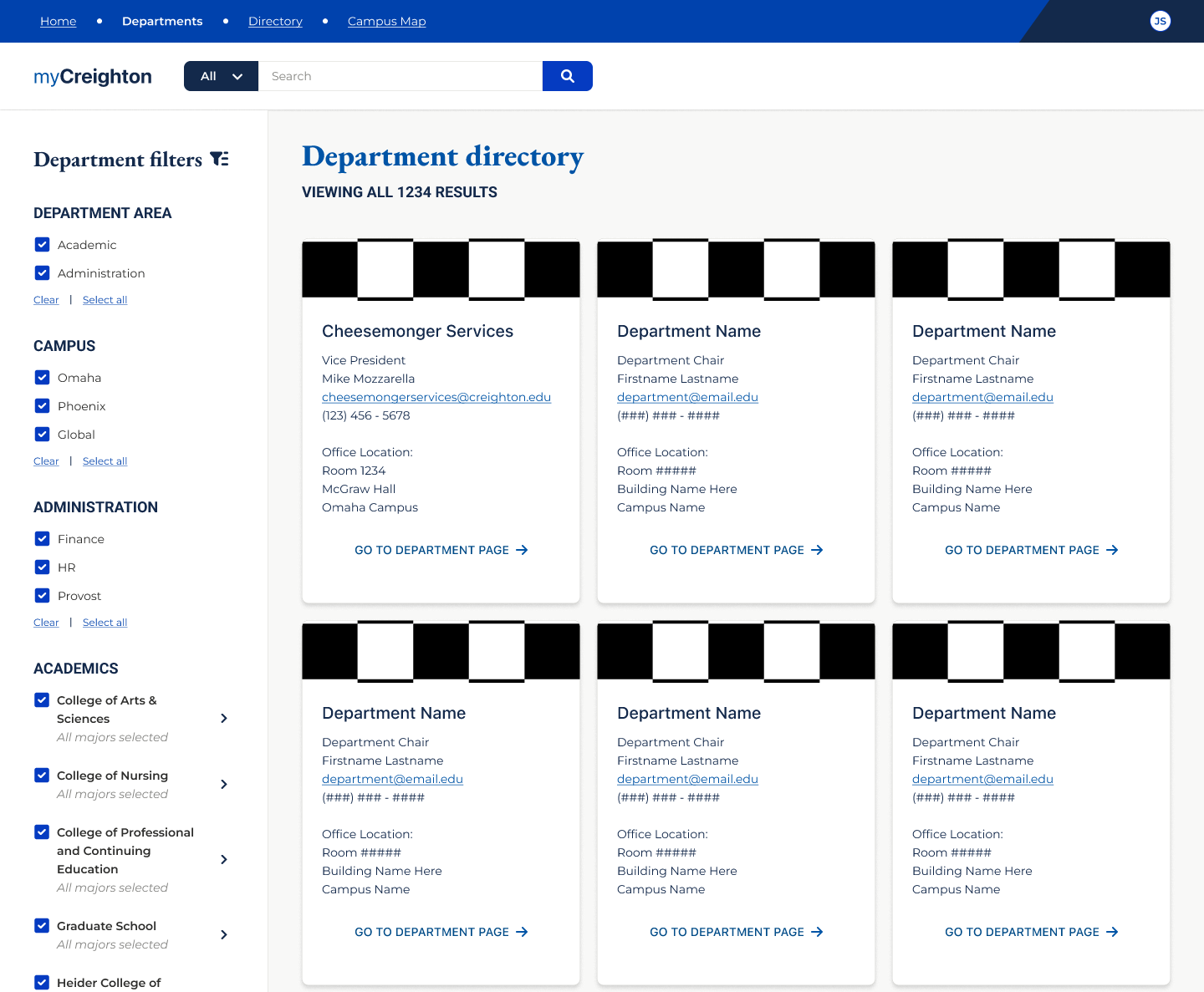 Content Outline: Derpart-ment
Search
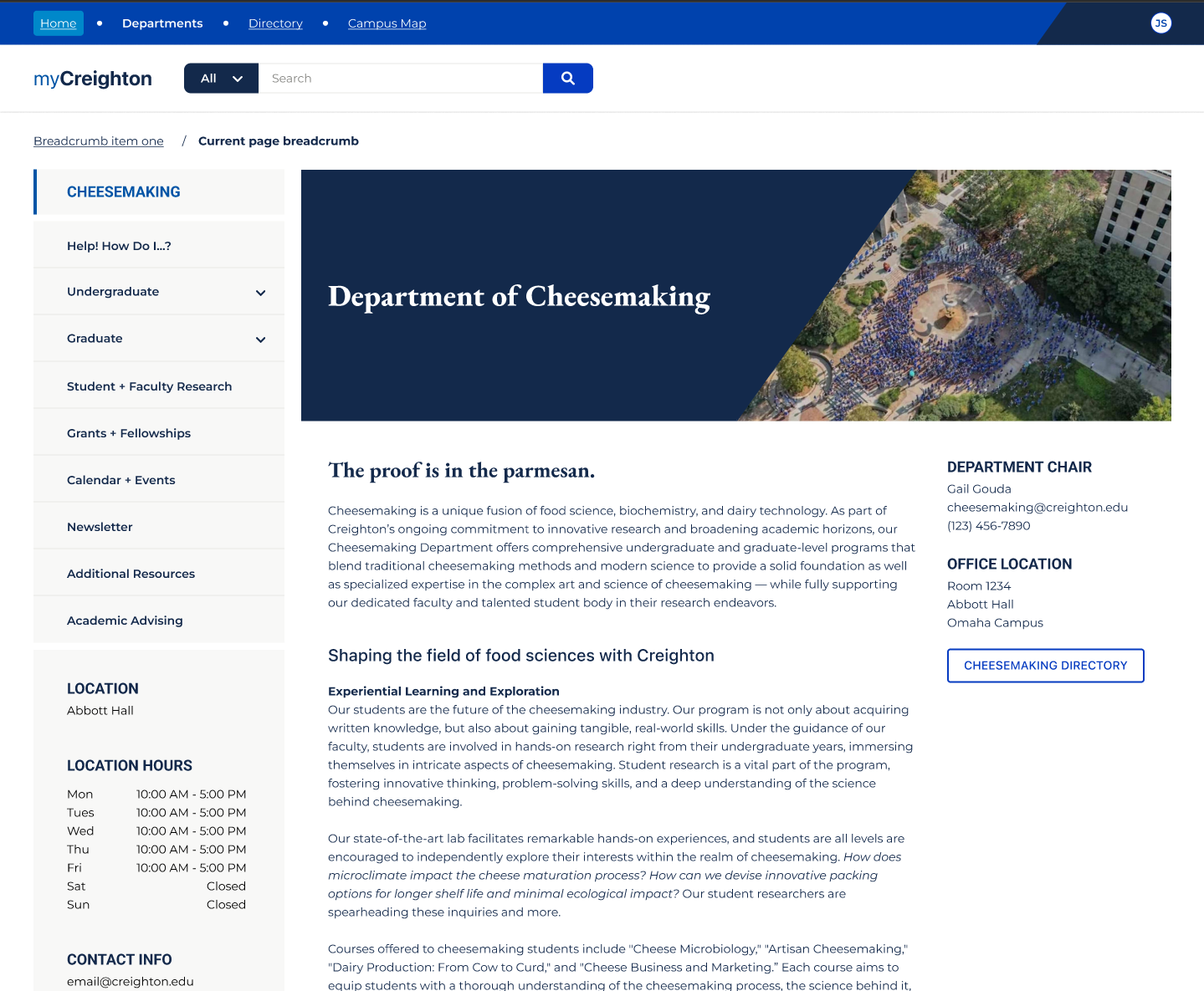 Content Outline: Depart-ment
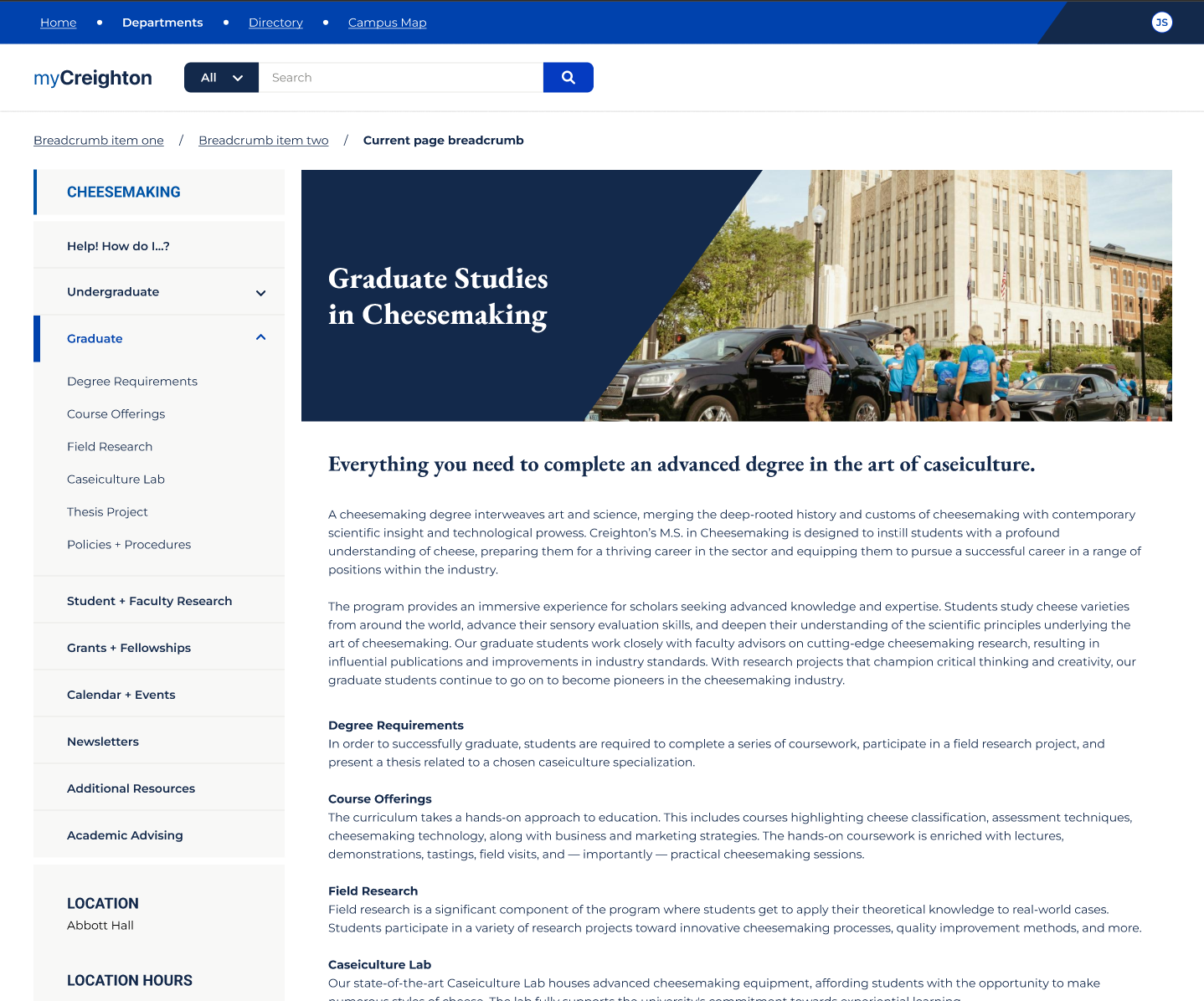 Content Outline: Depart-ment
(Sub-page)
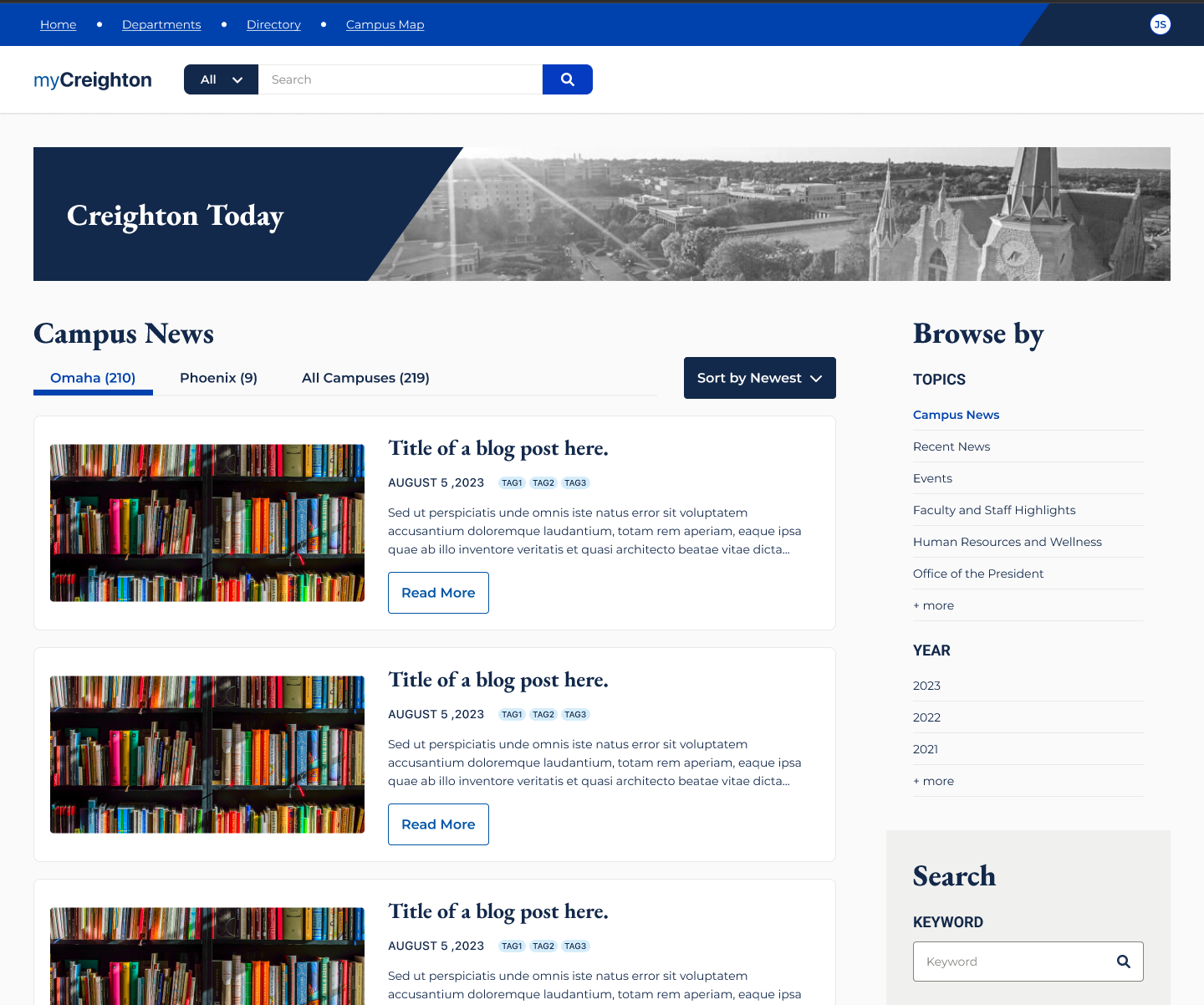 Content Outline: Creighton
Today
my.creighton.edu
NEXT STEPS
Next Steps
COLLABORATION AND FEEDBACK
 Engagement with various campus groups
 Opportunities to learn more and engage
CONTENT COLLECTION (STARTING NOW THROUGH SPRING)
 Utilize GatherContent.com from various campus stakeholders
 Templates, facilitated review, and iterative enhancements
FURTHER TECHNOLOGY BUILD OUT
PREPARING FOR LAUNCH (SPRING) & POST-LAUNCH
 Critical mass of content and capabilities
 Ongoing content management / delegation
 Enhancements (personalization, features, etc.)